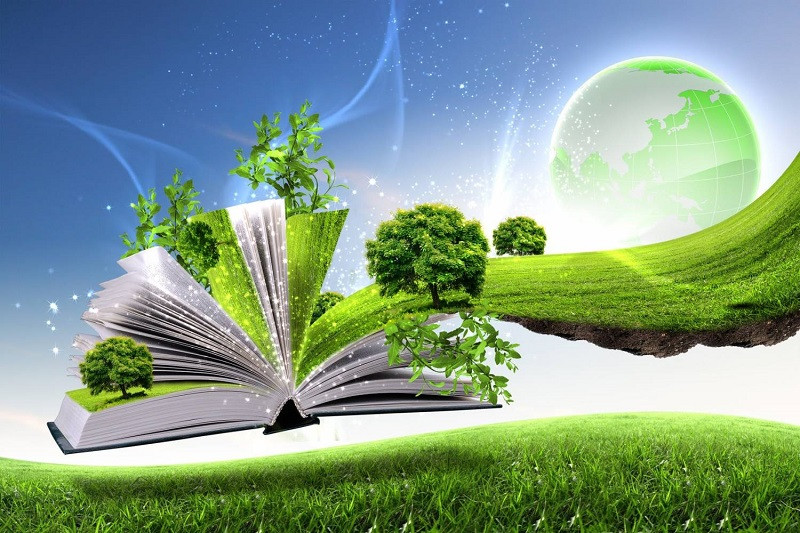 Природоохоронні споруди
ВИКЛАДАЧ
Кандидат технічних наук, доцент кафедри
 електричної інженерії та кіберфізичних систем
Грідяєв Володимир Васильович

E-mail: vladimir493@ukr.net
Інші засоби зв’язку: ZOOM (ідентифікатор:  3103012975; ключ: L6SGaH)
Консультації: четвер з 12.00 до 13.00
ЧОМУ НЕОБХІДНО ВИВЧАТИ ДИСЦИПЛІНУ
Предмет курсу «Природоохоронні споруди» становить вивчення теорії основних процесів, методів їх раціонального апаратурно-технологічного оформлення, а також принципів будови й методів інженерних розрахунків апаратів і машин, які використовуються для проведення природоохоронних процесів. 
Цей курс логічно пов’язує загальні закономірності математики, фізики, хімії з екологією. Вивчення основних закономірностей процесів природоохоронних технологій базується на знанні основних фізико-хімічних законів і ставить своїм завданням підготовку фахівців, здатних вирішувати питання захисту довкілля шляхом грамотної організації технологічних процесів, вибору й розрахунку високоефективного обладнання, розроблення й створення нових природоохоронних процесів, технологій та обладнання. 
Місце курсу «Природоохоронні споруди» у професійній підготовці випускника пов’язане зі створенням необхідної бази для розуміння фізико-хімічної сутності технологічних процесів захисту довкілля.
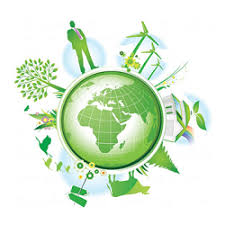 мета вивчення дисципліни є:
Метою вивчення дисципліни «Природоохоронні споруди» є формування у майбутніх фахівців знань та умінь з основ технологій очищення пилогазових викидів, рідких скидів, утилізації й перероблення твердих відходів, які будуть корисними для здійснення екологічної діяльності.
МЕТА ДИСЦИПЛІНИ:
В РЕЗУЛЬТАТІ вивчення дисципліни ЗДОБУВАЧ ЗМОЖЕ:
– пояснити з наукового погляду явища, процеси, що проходять під час очищення газових викидів в атмосфері, стічних вод у гідросфері й твердих відходів у літосфері;
 – правильно вибрати метод і спосіб очищення атмосфери, гідросфери, літосфери під час викидання й скидання в них промислових відходів; 
– проводити оцінювання основних параметрів фізико-хімічних процесів захисту довкілля.
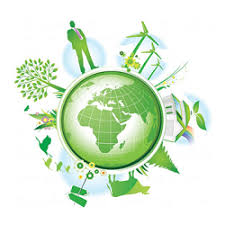